Kurstittel Open sans maks 54 pt semibold.

Ingress kommer her. Open sans 18 pt. Valgfri bakgrunnsfarge. Lorum ipsum cebean azuki bean swiss chard brussels sprout spring onion soko mustard bamboo shoot. Bok choy melon zucchini chicory catsear wattle seed water spinach
[Speaker Notes: STARTSIDE]
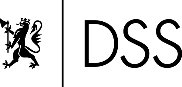 Sett inn forsidetekst/illustrasjon
[Speaker Notes: STARTSIDE
Valgfri DSS-logo, eksempel på plassering.]
Intro/Oppsummering

Ingress kommer her. Open sans 18 pt. Valgfri bakgrunnsfarge. 
Lorum ipsum cebean azuki bean swiss chard brussels sprout spring 
Per onion soko mustard bamboo shoot. Bok choy melon zucchini 
Men chicory catsear wattle seed water spinach
[Speaker Notes: INTRO/OPPSUMMERING]
Felt for
Oppgave/tekst/instrukser
Bilde/illustrasjon

Bredde:10,5 cm
Felt for 
Svar/klikk-alternativer

Bredde:10 cm
Felt for
Respons/innspill/riktig/galt-svar

Bredde:13,3 cm
Grid
Felt for video, foto, illustrasjon kart mm
[Speaker Notes: SIDEOPPSETT/GRID]
Farger
Fargebruk i e-læringskursene tilpasses tema og bilder i kurset. Det vil si at farger  i overskrifter, grafiske elementer, grafer og illustrasjoner kan velges fritt forutsatt god universell utforming.
Farger brukt i denne malen er ment veiledende.
Navigeringsknapper og grafiske elementer
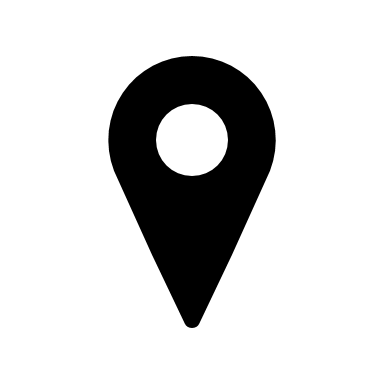 Nummereringssirkler/hot spots/Ikoner PPT
Plasseres alltid øverst til venstre og sentrert vertikalt på rammen.
1
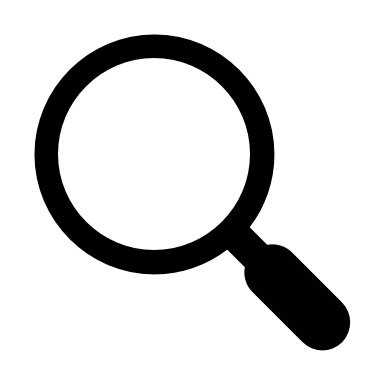 bla framover / bakover
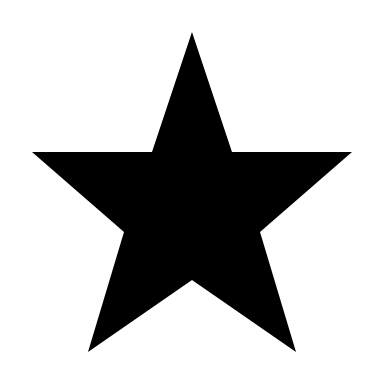 meny
lukk
Bilderamme
Subtil innramming med 0,25 pt grå ramme definerer tydelig skille mellom illustrasjon og bakgrunn. Grå farge RGB: 127, 127, 127
Informasjon, tekst settes i kursiv 18 pt
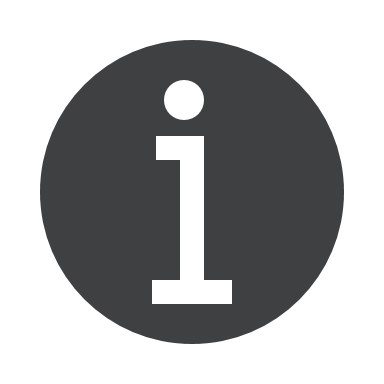 Riktig. Grønn Rgb 0,100, 45 Lorem Ipsum sed quia consequuntur magni dolores eos qui ratione. Ramme 1 pkt.
Retningspil
Rød pil som drar oppmerksomhet mot fokus-områder.
Se hit
Pil med kort tekst
Brukes kun for svært korte tekster. Semibold  skrift, 12 pt.
Feil. Rød RGB 192,0,0 consequuntur magni dolores eos qui ratione voluptatem sequi nesciunt. Ramme 1 pkt.
Innramming av elementer
Avrundet boks med 2,25 pt ramme. Husk padding mellom innhold og ramme
Språk
Forslag intro
Velkommen til #leksjonsnavn. 

Målet med dette kurset er å …..

Kurset er laget i samarbeid med …. 

Kurset er åpent for …….

Dette kurset omfatter
#hovedtema 1
#hovedtema 2
#hovedtema 3

Det tar ca xx min å gjennomføre kurset

Lykke til!
Å klikke med mus, å trykke med finger
Eksempler på instruks
I Office-programmer, bruk fet skrift for navn på knapper, taster og valg. Kategori i båndet skal i tillegg alltid skrives med store bokstaver. Eksempler: 
Klikk på FIL > Åpne.
Klikk på knappen Kopier format…
Klikk på Start-knappen.
Trykk Enter…
Dersom knappen har to eller flere ord i seg, sett ordet "knappen" foran navnet på… vel, knappen.
Dersom knappen bare har ett ord i seg, sett bindestrek med ordet "knappen" etter navnet.
Ikke bruk [Enter] eller <Enter>. Kan misoppfattes for HTML kommentar-tagg…
Kilde: W:\DSS\_LOGO OG MALER\Designveiledninger _opplæring
Sidelayout
Multiple choice
Med ut perspiciatis unde omnis iste natus error sit voluptatem. Nemo enim ipsam voluptatem quia voluptas sit aspernatur aut odit aut fugit.
Brødtekst 16 pt, regular, linjeavstand 18 pt.

Lyseblå tekstfelt 10,5 cm.
Led ut perspiciatis unde omnis iste natus error sit voluptatem accusantium doloremque laudantium, totam rem aperiam. 

Natus error sit voluptatem accusantium doloremque eaque ipsa quae ab illo inventore

Hva gjør du?
Nemo enim ipsam voluptatem quia voluptas sit aspernatur aut odit aut fugit, sed quia consequuntur magni dolores eos qui ratione voluptatem sequi nesciunt.
Neque porro quisquam est, qui dolorem ipsum quia.
Feil. Rød RGB 192,0,0 consequuntur magni dolores eos qui ratione voluptatem sequi nesciunt.
Dette quae ab illo inventore veritatis et quasi architecto beatae vitae dicta sunt explicabo. Nemo enim ipsam voluptatem quia. voluptatem sequi nesciunt.
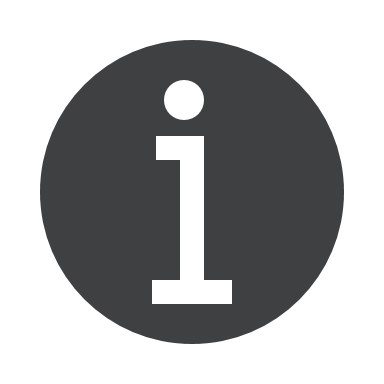 Det er flere riktige svar.
[Speaker Notes: MULTIPLE CHOICE - Svaralternativ Feil.
Eksempel på LANG TEKSTOPPGAVE. Highlight valgfri farge.]
Multiple choice
Med ut perspiciatis unde omnis iste natus error sit voluptatem. Nemo enim ipsam voluptatem quia voluptas sit aspernatur aut odit aut fugit.
Brødtekst 16 pt, regular, linjeavstand 18 pt.

Lyseblå tekstfelt 10,5 cm.
Led ut perspiciatis unde omnis iste natus error sit voluptatem accusantium doloremque laudantium, totam rem aperiam. 

Natus error sit voluptatem accusantium doloremque eaque ipsa quae ab illo inventore

Hva gjør du?
Nemo enim ipsam voluptatem quia voluptas sit aspernatur aut odit aut fugit, sed quia consequuntur magni dolores eos qui ratione voluptatem sequi nesciunt.
Neque porro quisquam est, qui dolorem ipsum quia.
Riktig. Grønn Rgb 0,100, 45 Lorem Ipsum sed quia consequuntur magni dolores eos qui ratione.
Dette quae ab illo inventore veritatis et quasi architecto beatae vitae dicta sunt explicabo. Nemo enim ipsam voluptatem quia. voluptatem sequi nesciunt.
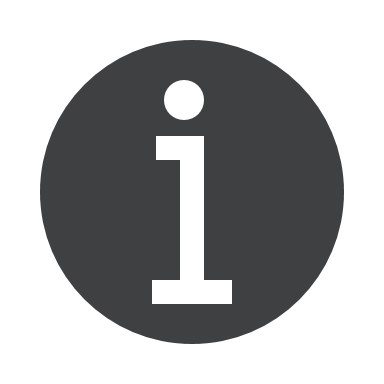 Det er flere riktige svar.
[Speaker Notes: MULTIPLE CHOICE - Svaralternativ Riktig
Eksempel på LANG TEKSTOPPGAVE. Highlight valgfri farge.]
Multiple choice
Med ut perspiciatis unde omnis iste natus error sit voluptatem. Nemo enim ipsam voluptatem quia voluptas sit aspernatur aut odit aut fugit.
Nemo enim ipsam voluptatem quia voluptas sit aspernatur aut odit aut fugit, sed quia consequuntur magni dolores eos qui ratione voluptatem sequi nesciunt. 

Neque porro quisquam est, qui dolorem ipsum quia dolor sit amet, consectetur, adipisci velit, sed quia non numquam eius modi tempora incidunt ut labore et dolore magnam aliquam quaerat voluptatem. 

Ut enim ad minima veniam, illum qui dolorem eum fugiat quo voluptas nulla pariatur?
Brødtekst 16 pt, regular, linjeavstand 18 pt.









Illustrasjoner kan legges inn i dette feltet
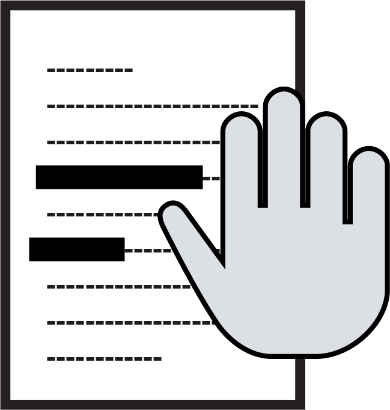 Nemo enim ipsam voluptatem quia voluptas sit aspernatur aut odit aut fugit, sed quia consequuntur magni dolores eos qui ratione voluptatem sequi nesciunt.
Neque porro quisquam est, qui dolorem ipsum quia.
Dette quae ab illo inventore veritatis et quasi architecto beatae vitae dicta sunt explicabo. Nemo enim ipsam voluptatem quia. voluptatem sequi nesciunt.
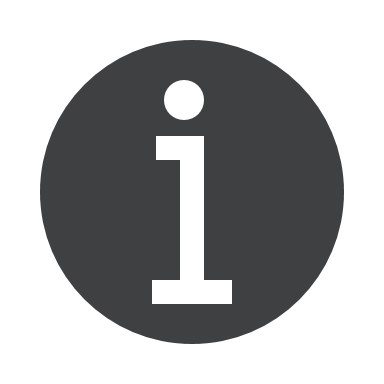 Det er flere riktige svar.
[Speaker Notes: MULTIPLE CHOICE -Svaralternativ  kommentar fra red/informasjon]
Klikk og les
Tekst tekst teksten
 
Tekst tekst teksten
Tekst tekst teksten tekst
Tekst tekst teksten
De sunt explicabo. Open Sans 18 pt. Alternativt bakgrunnsbilde/farge. Men voluptas sit aspernatur aut odit aut fugit, sed quia consequuntur magni dolores eos qui ratione voluptatem sequi nesciunt. Neque porro quisquam est, qui dolorem ipsum quia dolor sit amet, consectetur, adipisci velit.
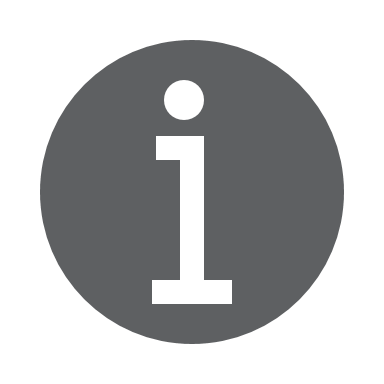 Hold musepeker over fanene og les mer!
[Speaker Notes: Klikk og les
 – når klikket.
Forslag til uthevet side ala verdt å vite]
Eksempel videovisning
12,5x21 cm
(16:9 format)
Brødtekst 16 pt, regular, linjeavstand 18 pt.

Lyseblå tekstfelt 10,5 cm.
Led ut perspiciatis unde omnis iste natus error sit voluptatem accusantium doloremque laudantium, totam rem aperiam. 

Natus error sit voluptatem accusantium doloremque eaque ipsa quae ab illo inventore
[Speaker Notes: VIdeovisning]
Eksempel galleri
Brødtekst 16 pt, regular, linjeavstand 18 pt.

Lyseblå tekstfelt 10,5 cm.
Led ut perspiciatis unde omnis iste natus error sit voluptatem accusantium doloremque laudantium, totam rem aperiam. 

Natus error sit voluptatem accusantium doloremque eaque ipsa quae ab illo inventore
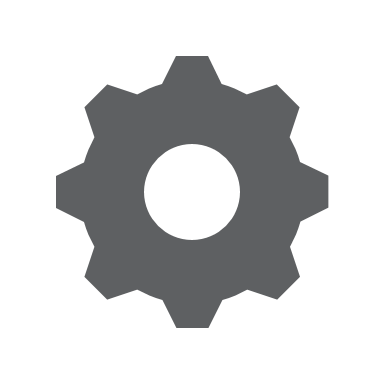 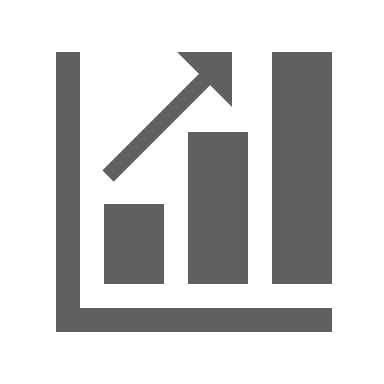 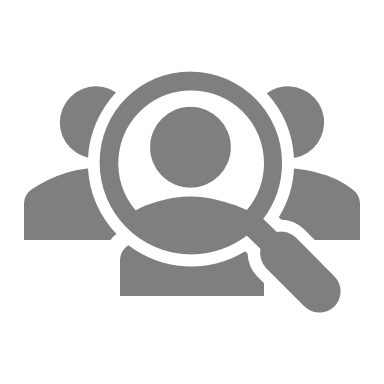 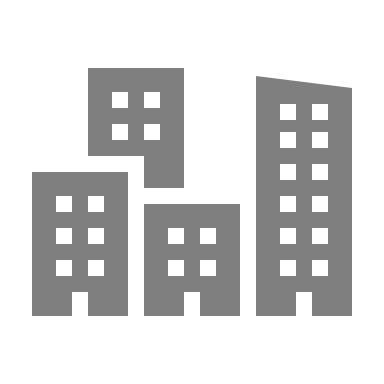 Drag & drop
At vero eos et accusamus
Eccusantium doloremque laudantium, totam rem aperiam. 

Natus error sit voluptatem accusantium doloremque eaque ipsa quae ab illo inventore.
Drop felt
In culpa qui officia
Et harum quidem rerum facilis
Drop felt
Quo minus id quod maxime omnis voluptas
sint occaecati cupiditate non provident, similique sunt in culpa qui.
Drop felt
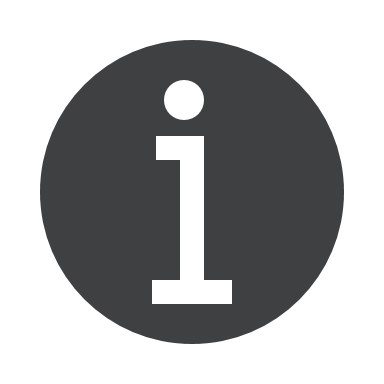 Dra riktig element på plass i modellen.
Grerum facilis est et
[Speaker Notes: Drag&drop]
Hot spots
Brødtekst 16 pt, regular, linjeavstand 18 pt.

Lyseblå tekstfelt 10,5 cm.
Informasjonstekst legges her. Led ut perspiciatis unde omnis iste natus error sit voluptatem accusantium doloremque laudantium, totam rem aperiam. 

Natus error sit voluptatem accusantium doloremque eaque ipsa quae ab illo inventore
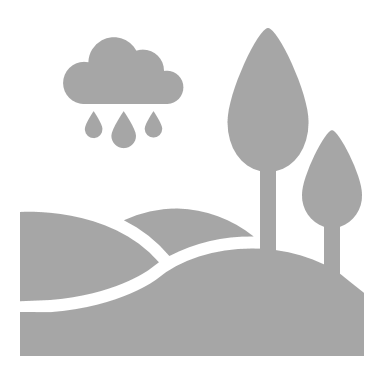 !
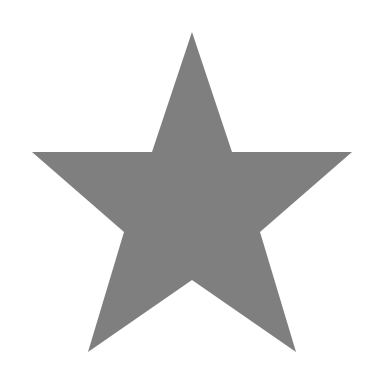 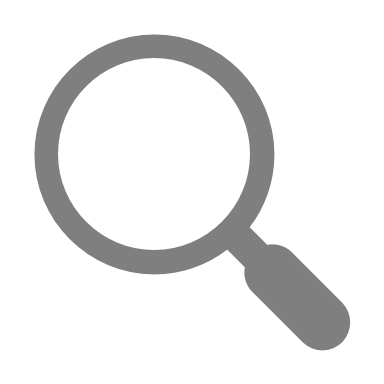 !
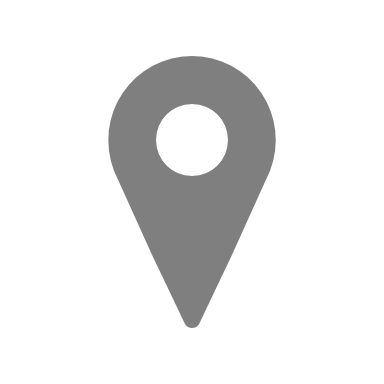 Dialogrute vises ved hovring.
Hotspot forsterkes eller endres farge ved hovring. natus error sit voluptatem accusantium doloremque laudantium, totam rem aperiam.
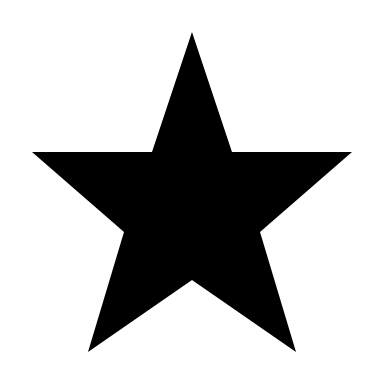 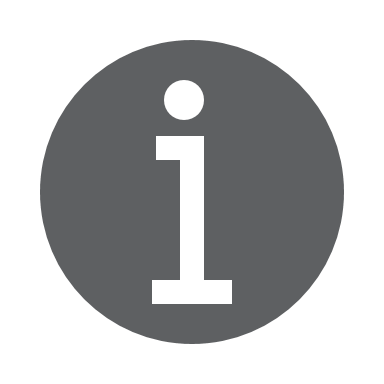 Hold musepeker over spotene for mer informasjon!
[Speaker Notes: VIdeovisning]
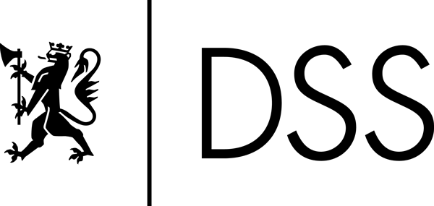 [Speaker Notes: SLUTTSIDE]